Мероприятия 8б класса            посвященные Году здоровья и активного долголетия в Республике Башкортостан в 2021 году                              

Воспитатель: Милешина И.Г.
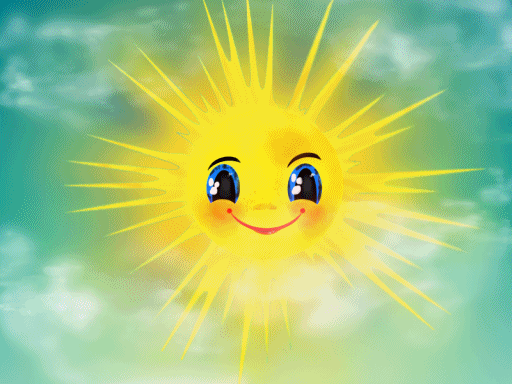 Если хочешь быть здоров – закаляйся!                                               Если хочешь умным, сильным и красивым быть,             Своим здоровьем занимайся.
Я здоровье сберегу – сам себе я помогу!
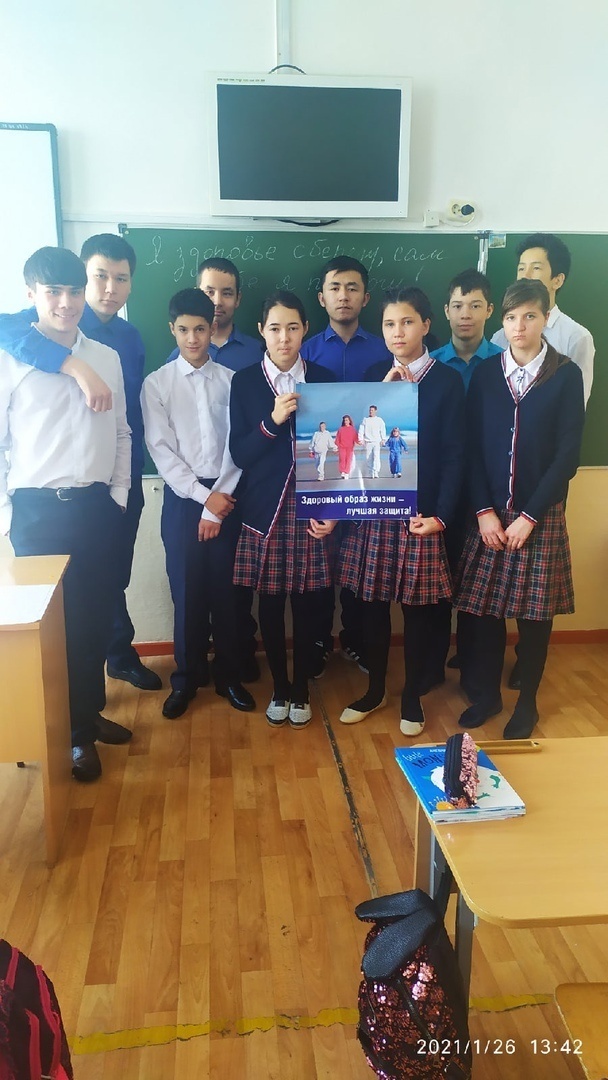 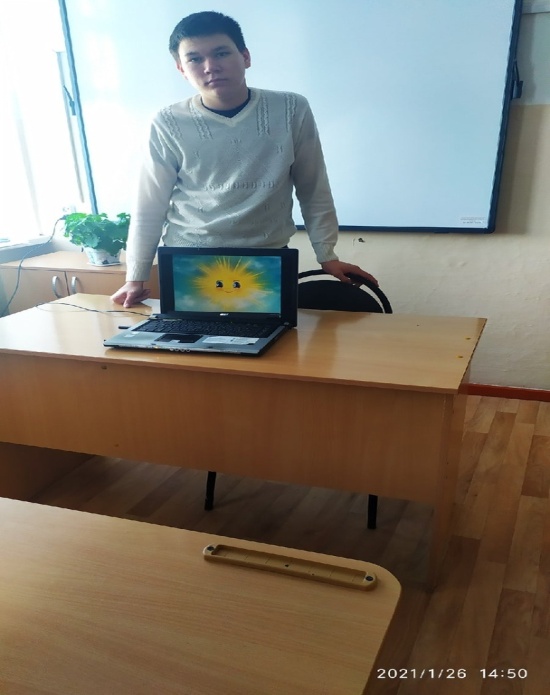 Веселые старты «Сказочная эстафета»
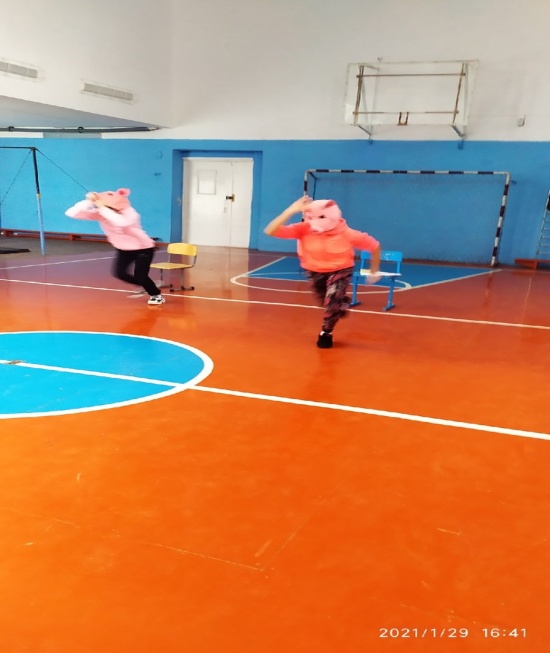 Профилактика гриппа и простуды
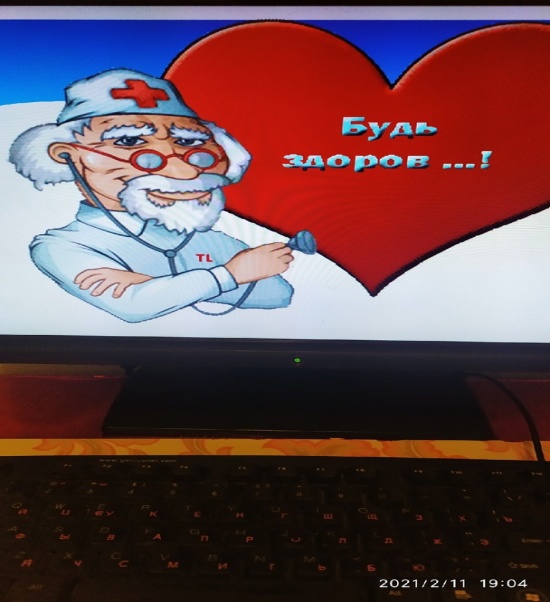 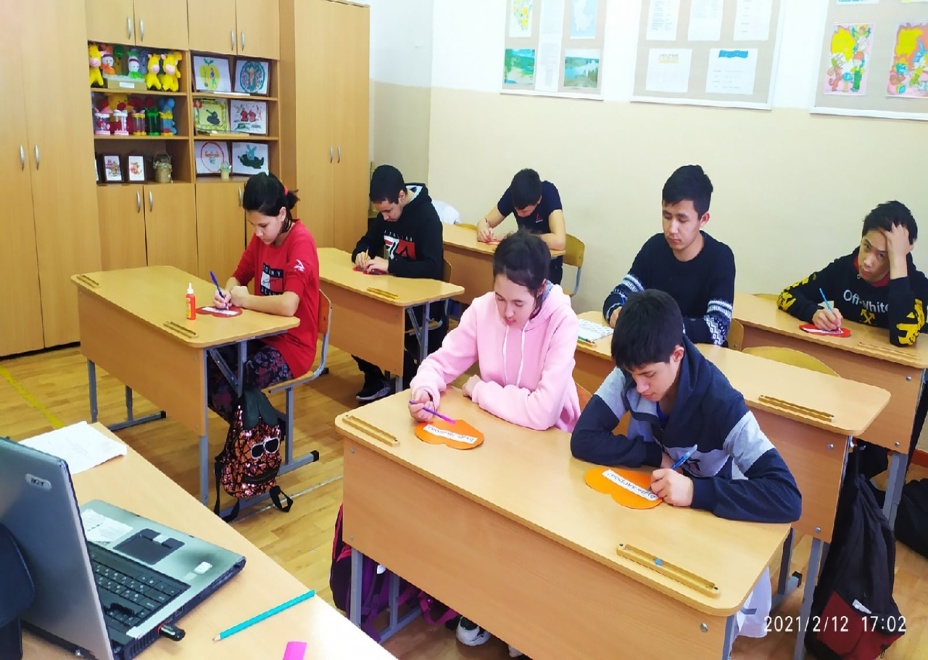 День подвижных игр (игра «Клад)
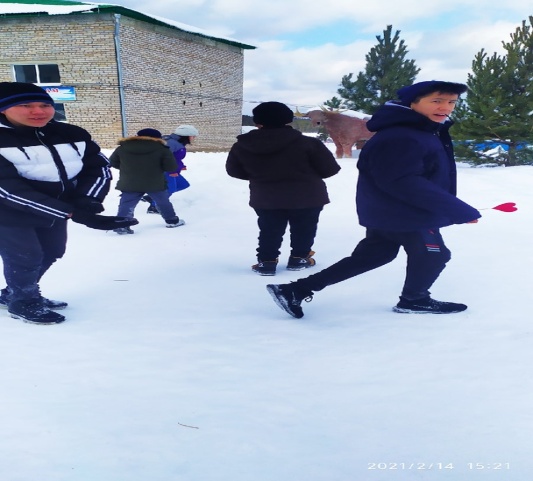 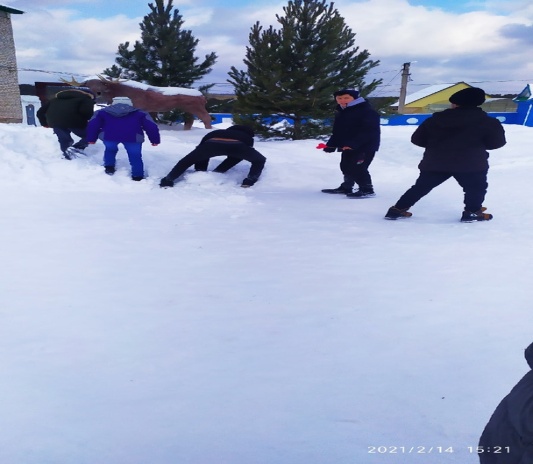 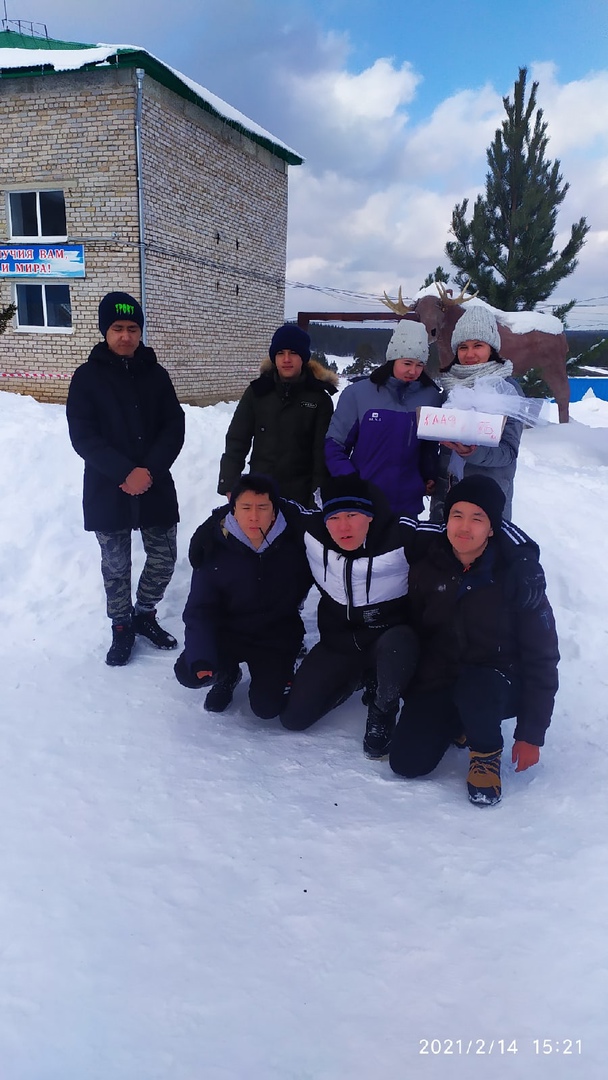 «Вредные привычки и в шутку и всерьез»
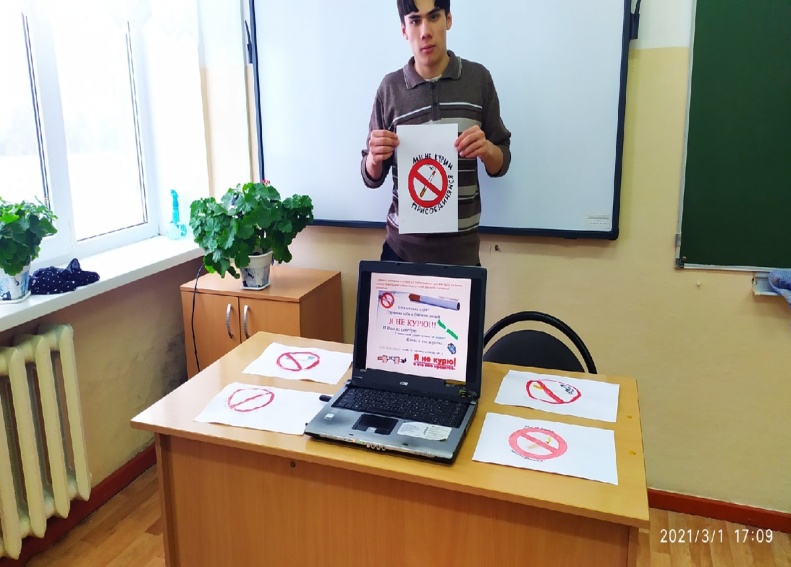 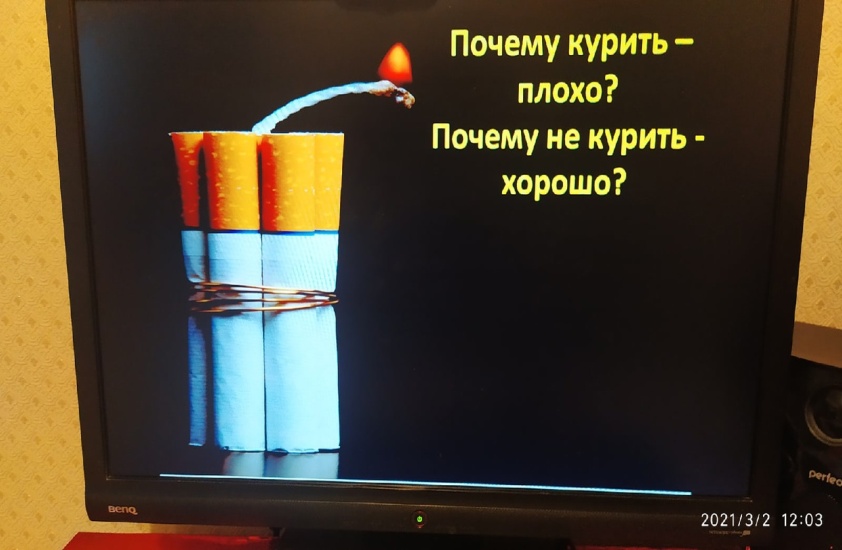 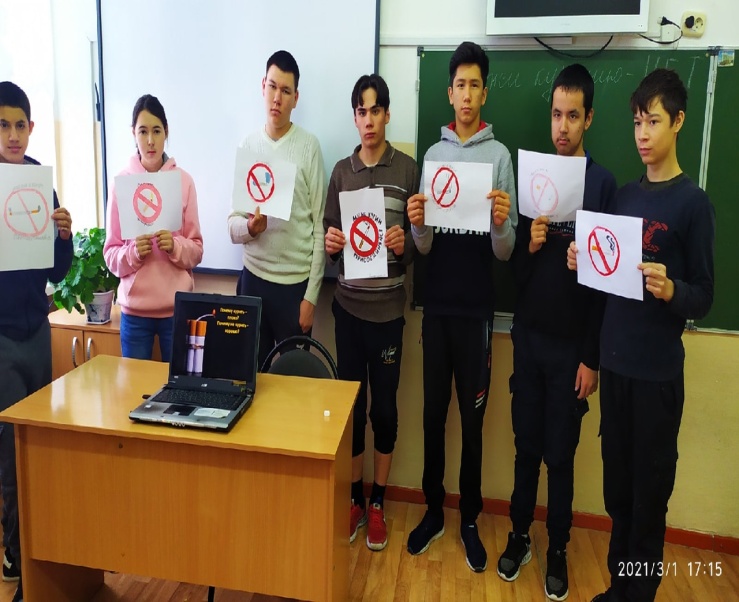 Чтоб расти и развиваться
И при этом не болеть,
Нужно правильно питаться
С самых юных лет уметь!
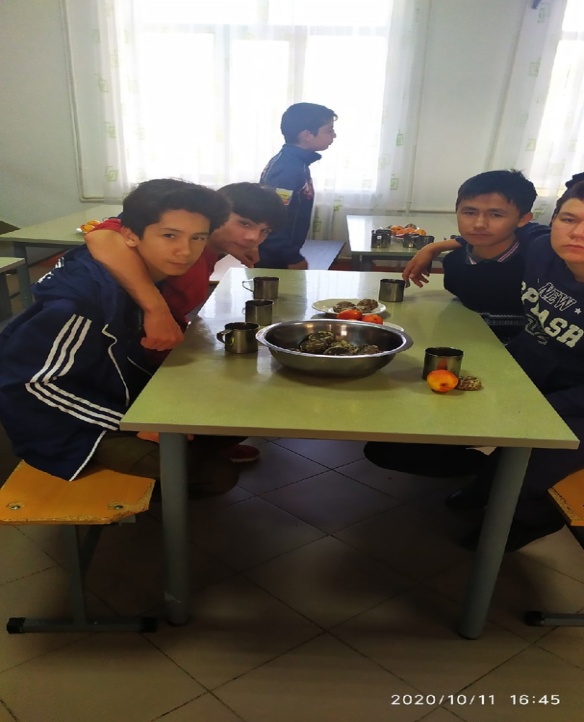 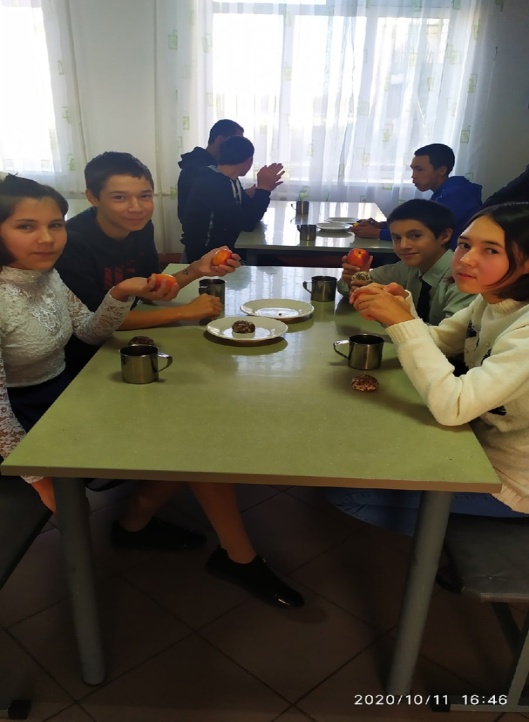 Хочешь быть здоровым ты,
 с физкультурою дружи.
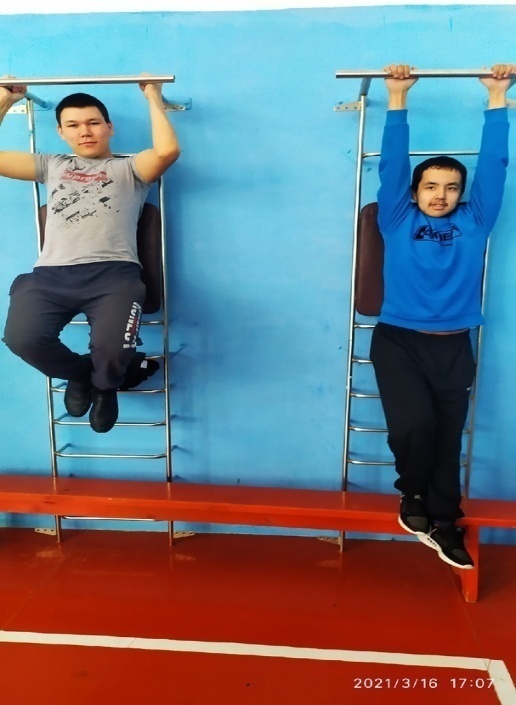 По утрам ты закаляйся,Водой холодной обливайся.Будешь ты всегда здоров.Тут не нужно лишних слов.
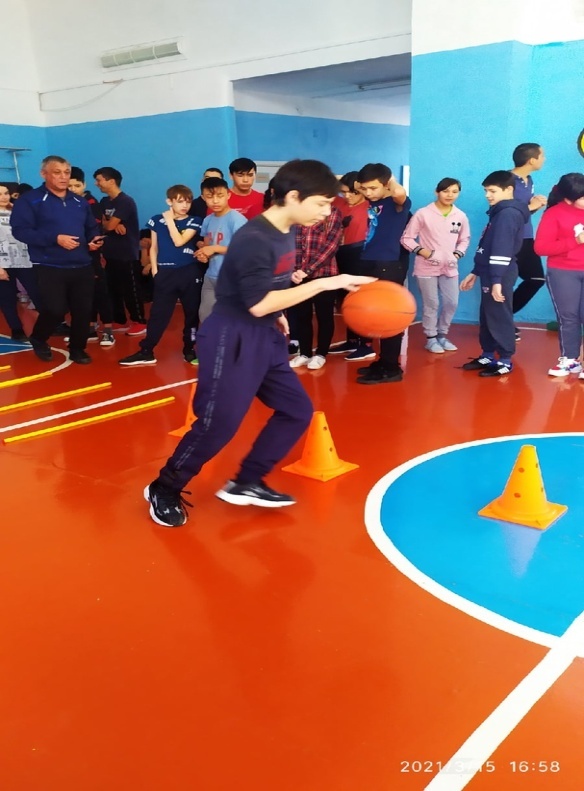 Солнце, воздух и вода –Наши лучшие друзья.С ними будем мы дружить,Чтоб здоровыми нам быть.
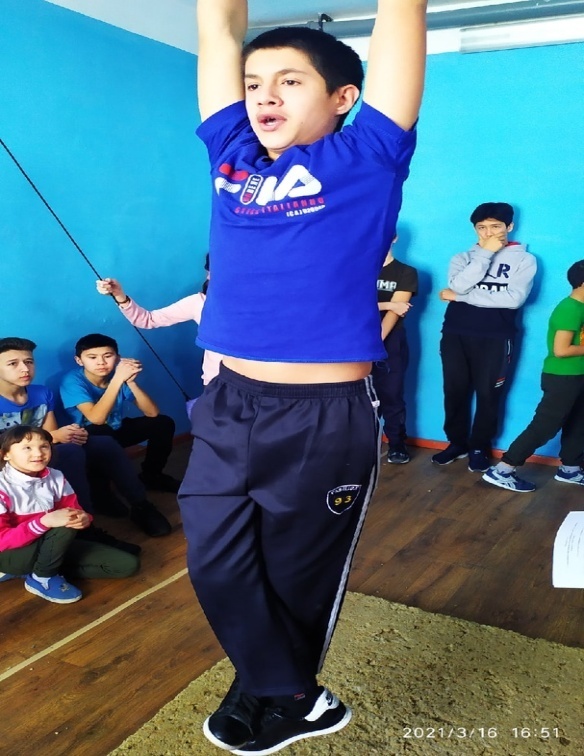 Спортом занимаюсь,Чтобы быть красивой.И всем улыбаюсь,Чтобы быть счастливой.
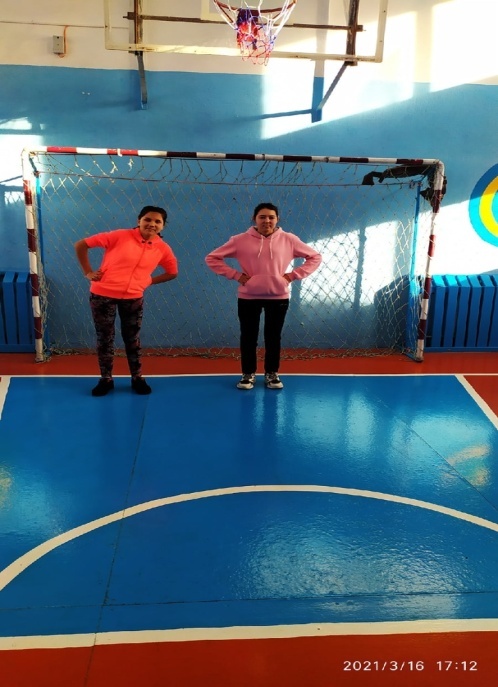 Если хочешь быть здоров,Обойтись без докторов –Закаляйся, умывайся,Спортом разным занимайся.
.
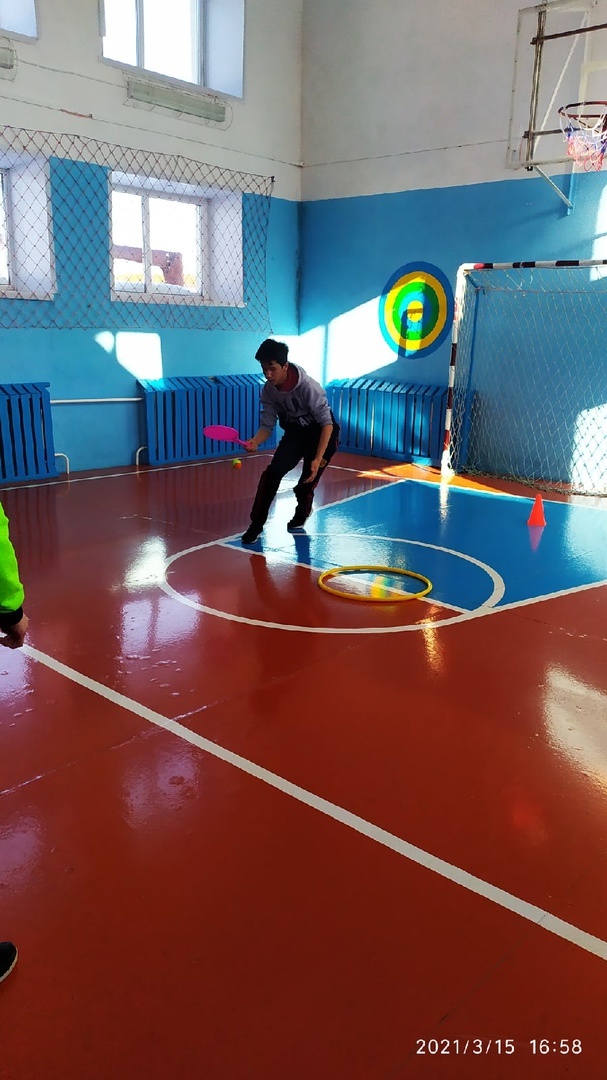 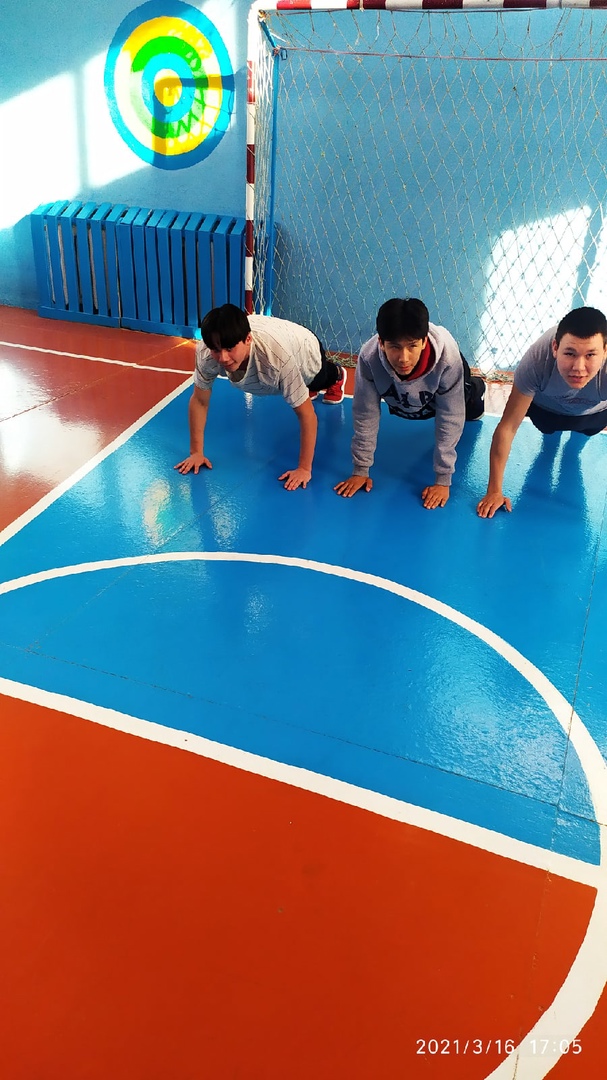 Мы желаем вам ребята, 
Быть здоровыми всегда!
Но добиться результата
Невозможно без труда.
Постарайтесь не лениться – 
Каждый раз перед едой,
Прежде чем за стол садиться,
Руки вымойте водой.
И зарядкой занимайтесь
Ежедневно по утрам,
И, конечно, закаляйтесь –
Это так поможет вам!
Свежим воздухом дышите
По возможности всегда, 
На прогулки в лес ходите, 
Он вам силы даст, друзья!
Мы открыли вам секреты,
Как здоровье сохранить.
Выполняйте все советы,
И легко вам будет жить!